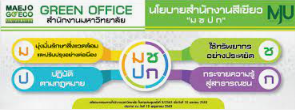 การดำเนินการล้างทำความสะอาดแผ่นกรองเครื่องปรับอากาศ
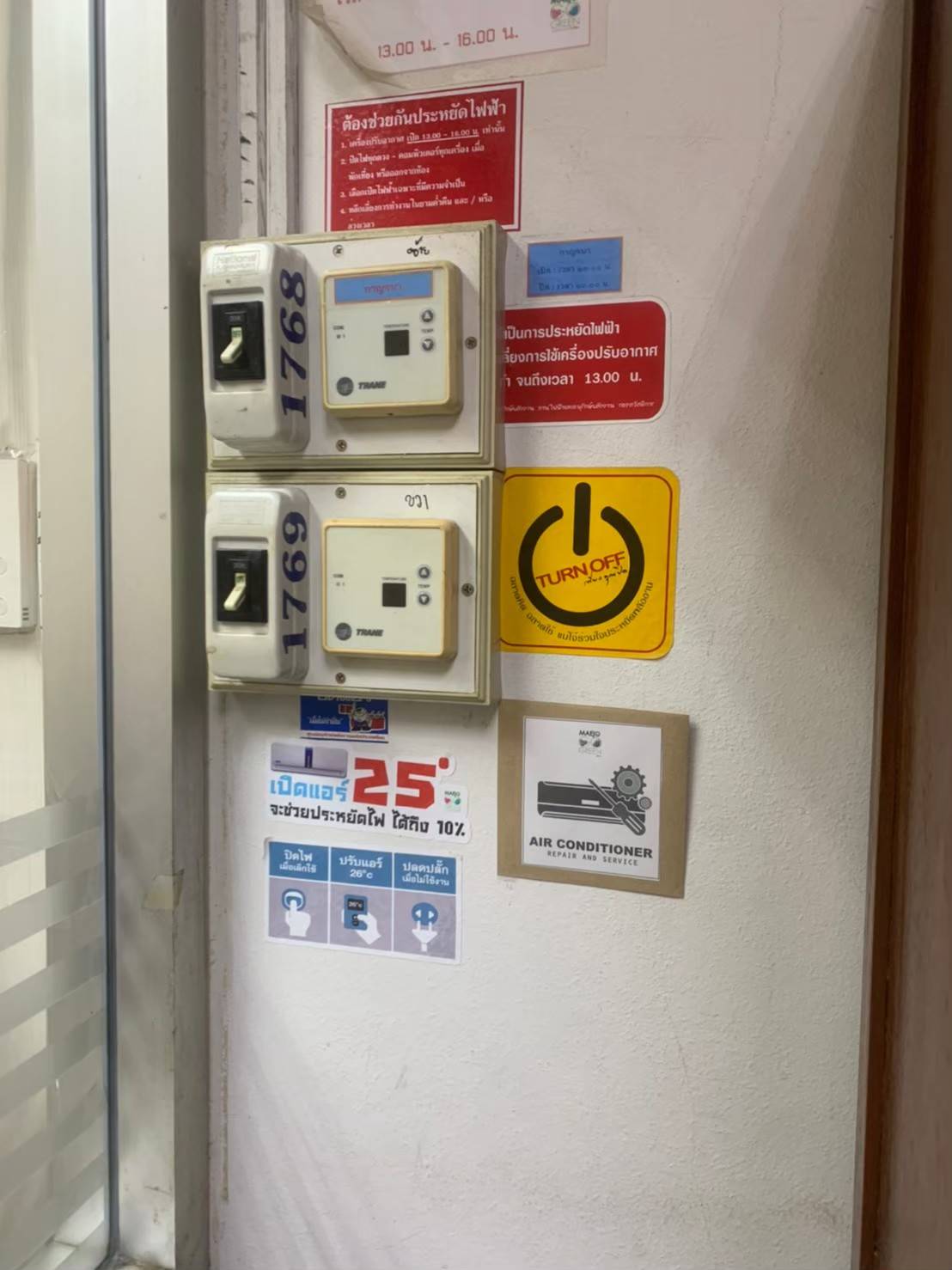 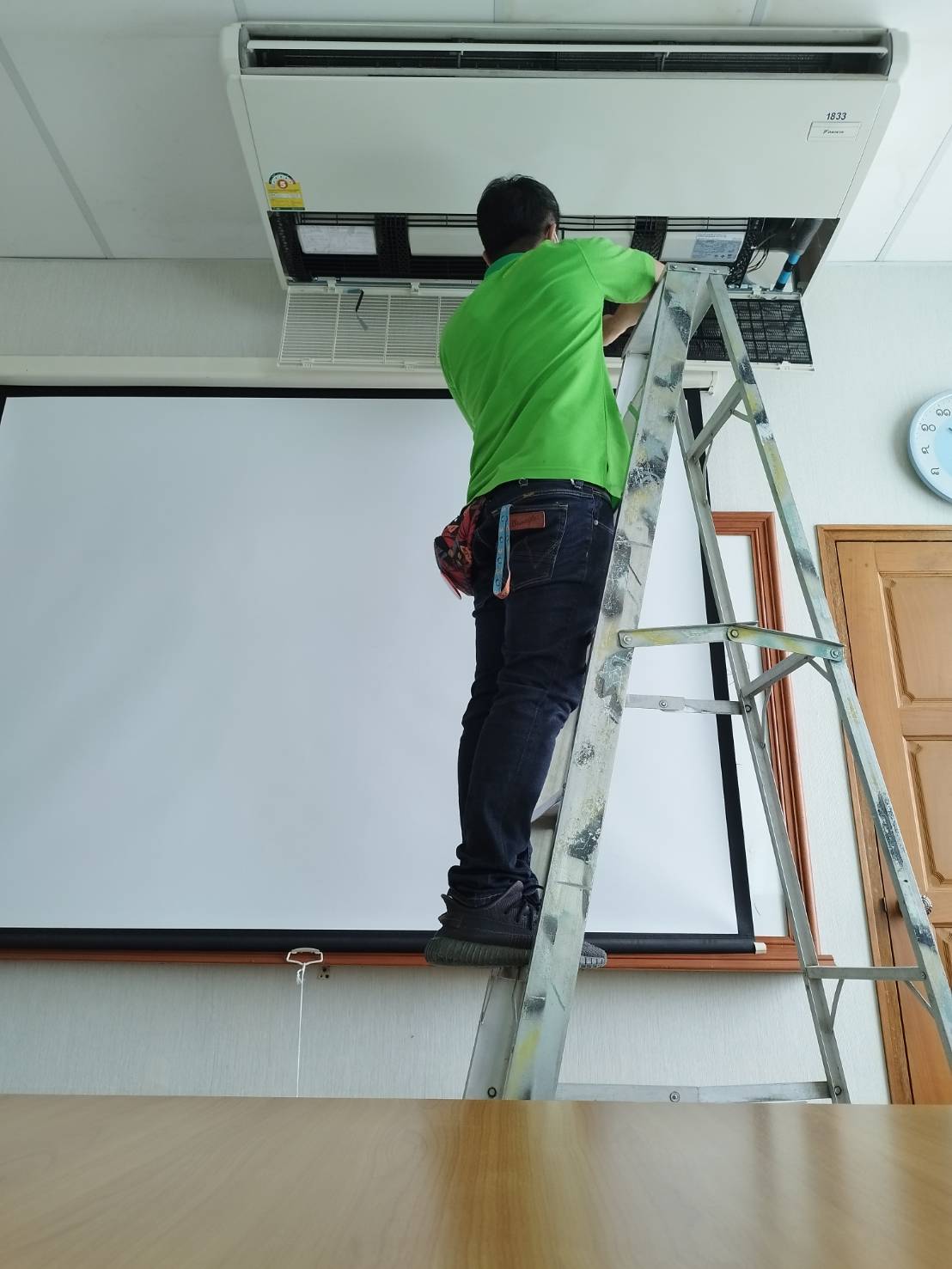 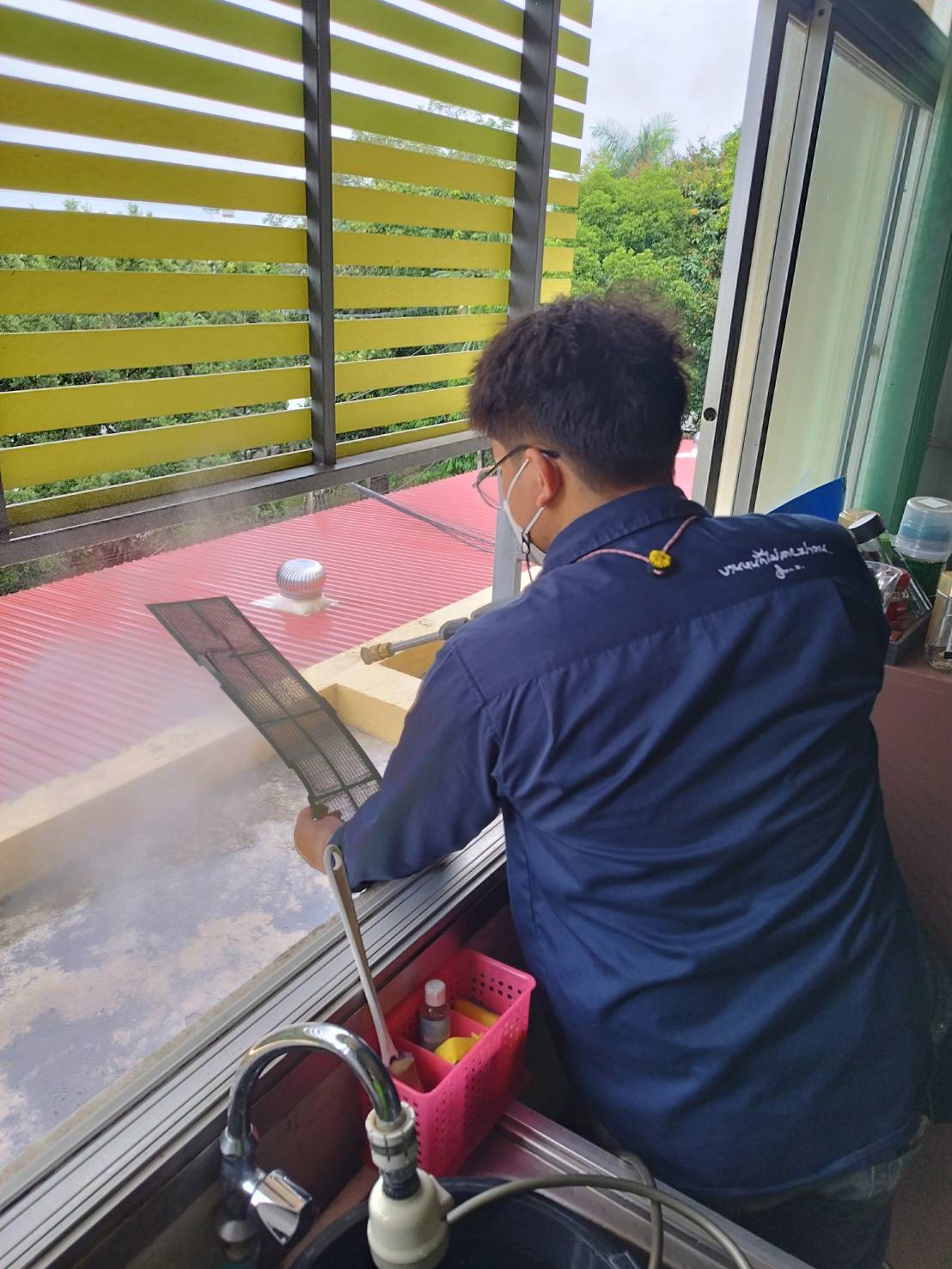 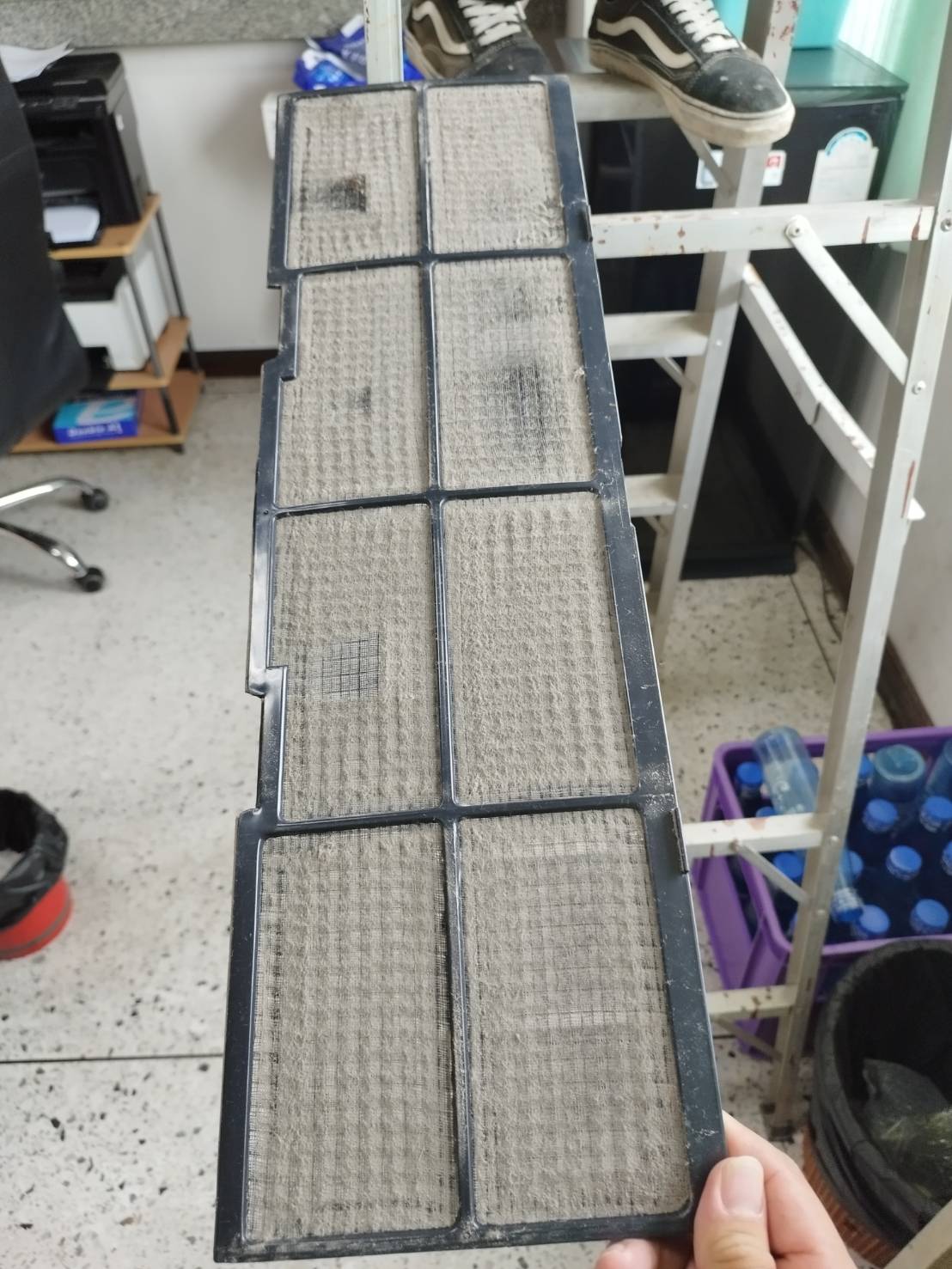 มีการดำเนินการล้างทำความสะอาดล้างแผ่นกรองเครื่องปรับอากาศ โดยมีเจ้าหน้าที่      งานจัดการพลังงานกองกายภาพและสิ่งแวดล้อม ให้การแนะนำขั้นตอนและวิธีการ           แก่บุคลากรหน่วยงาน   อาคารสำนักงานมหาวิทยาลัย